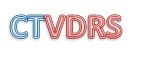 The Connecticut Violent Death Reporting System 2015 to 2021
Presented by Michael Makowski, MPH 
June 29, 2022

Injury and Violence Surveillance Unit
Community, Family Health and Prevention Section
Connecticut Department of Public Health
CTVDRS Data about Violent Death Victims
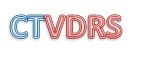 The Connecticut Violent Death Reporting System (CTVDRS) collects data about the victims of homicide, suicide, unintentional firearm injuries, and undetermined deaths
 Data sources: LE reports, Supplementary Homicide Reports, Family Violence ( DESPP), OCME investigation, autopsy and toxicology data
Data collection began in 2015
* Data from Connecticut Violent Death Reporting System (CTVDRS) 2015 to April 30 th, 2022
CTVDRS Variables Collected
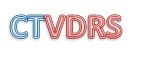 Data collected is victim –”centic”
Basic and extended demographics-(marital martial status, level of education, occupation)
Injury and Death Information- Date of Death, Where Death Occurred- City, In Their Residence; Manner and Death Cause
Weapon- Firearm, Sharp instrument, Asphyxia, Poison, etc.
Circumstances- Risk or Stressors
Suspect- Relationship of victim to suspect
Toxicology
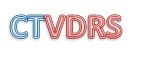 CTVDRS Variables Collected Circumstances
Risks/ Stressors or Triggers 
Diagnosed Mental Illness (MI); current treatment for MI, Substance Abuse- Alcohol or Drugs
Intimate Partner Problems; Injury Result: of an Argument; During Commission of a Crime (for example, robbery, drug trade, etc.)
Drive-by shooting; gang related
History of suicide attempts/ ideations; Physical Health Problems- chronic pain, chronic or terminal illness
Criminal history or past arrests/convictions
Suicide Trends: 2015 – 2021*
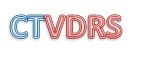 [Speaker Notes: 2015 384
2016 389
2017 403
2018 420]
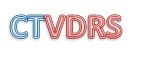 Suicide Trends: 2015 – 2021
* preliminary data
** provisional data based on 2020 census data for Connecticut (N=3,603,448)
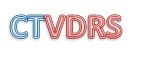 Demographics of Suicides in Connecticut, by Race and Ethnicity
* data as of 12/31/21
* data as of 12/31/21
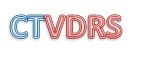 CTVDRS Age-Specific Rates Comparison  2021 to (2015-2019)
* data as of 12/31/21
* data as of 12/31/21
* data as of 12/31/21
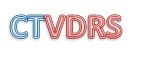 Suicide Lethal Means
Lethal Means: CT Suicides 2015-2021
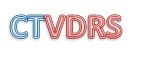 Most Common Methods – Death by Suicide:
Males 
1)Hanging/asphyxiation (39%)
2)Firearm (35%) 
3)Drug overdose (14%)
Females 
1)Drug overdose (44%) 
2)Hanging/asphyxiation (31%) 
3)Firearm (9%)
Data Source: CT Violent Death Reporting System
Suicide Rates of Connecticut Cities and Towns 2015 to 2019
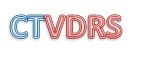 Based on resident city and at least 20 suicides during 2015 to 2019
Suicide Rates of Connecticut Cities and Towns 2020-2021
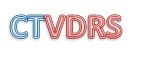 Based on resident city and at least 10 suicides from 2020 to 2021
* For counts less than 20 rates are considered unstable, unreliable
Risk Factors for Suicide in 2015-2021
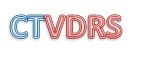 94% ( N=2,585) of risk factors or circumstances are known
Most Common Risks 
        Mental Health Problem  (42.1%; N=1,088) W/Diagnosis : Depression 27.2 % ( N=704); Bipolar Disorder 3.8% (N=99); Anxiety 1.8% (N= 49); Schizophrenia 1.7% (N=45); Post-Traumatic Stress Disorder < 1% (N=21)
         2) Depressed Mood (40.7%; N=1,053)
3) Substance Misuse- Reported Alcohol & Substance Misuse (27.9%, N=722)
4) Physical Health Problem ( Acute, Chronic, Terminal Illness or Pain) (21.7%, N=561)
5) Intimate Partner Problem ( divorce; break-up) (18.2%, N=472) 
6) Previous Suicide Attempt(s) (15.5%, N=401)
Data Source: CT Violent Death Reporting System
Risk Factors for Suicide in 2015-2021
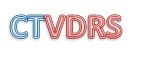 7) History Suicidal Ideations (15.0 % ; N=388)
8) Criminal Legal Problems ( pending court appearance; arrests warrants; under investigation) 
    (7.4%; N=190)
Financial Problems (5.5%; N=144)
Job Problem (4.8 %; N=126)
Data Source: CT Violent Death Reporting System
Education Level as a Social Determinant for Suicide in 2015-2021
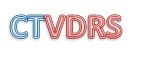 Data Source: CT Violent Death Reporting System
Education Level as a Social Determinant for Suicide in 2015-2021
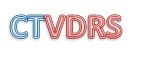 Data Source: CT Violent Death Reporting System
Education Level as a Social Determinant for Suicide in 2015-2021
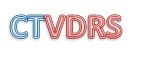 Data Source: CT Violent Death Reporting System
Most Frequent Substances Found in Blood at the Time of Autopsy for Suicides 2015 to 2021
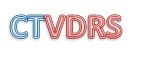 Very Common to have Multi-Drug Ingestion ( includes drug overdose deaths and non-drug deaths
Data Source: CT Violent Death Reporting System
Most Frequent Substances Found in Blood at the Time of Autopsy for Suicides 2015 to 2021
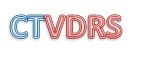 Data Source: CT Violent Death Reporting System
Drug Overdose Suicides 2015 to 2021
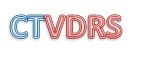 Most Drug Overdoses Involve Multi-Drug Ingestion
Data Source: CT Violent Death Reporting System
Substance Misuse Suicide in 2015-2021
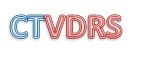 From Circumstances Other Text Box : specific mention of drugs
Opiates ( pain meds); heroin ; (31.5 % N= 35)
Marijuana (16.2 %; N=18)
Cocaine/ Crack (12.6 %; N=14)
Data Source: CT Violent Death Reporting System
Region 5 Suicides 2021
Number of Suicides by Sex and Race/Ethnicity (N=74)
Education Level as a Social Determinant for Suicide for Region 5 in 2015-2021
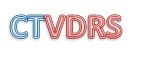 Data Source: CT Violent Death Reporting System
Education Level as a Social Determinant for Suicide in 2015-2021
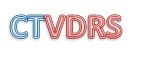 Data Source: CT Violent Death Reporting System
Education Level as a Social Determinant for Suicide For Region 5  2015-2021
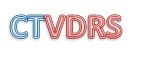 Data Source: CT Violent Death Reporting System
Region 5 Suicides  2021by Age Group
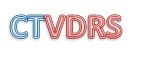 Data Source: CT Violent Death Reporting System
Region 5 Lethal Means for2021by Sex
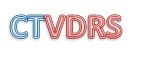 Data Source: CT Violent Death Reporting System
Region 5 Suicides  2021by Town
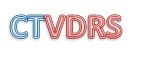 Data Source: CT Violent Death Reporting System
Region 5 Suicides  2021by Town and Age Group
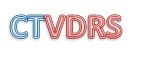 18-24 yrs Suicides for 2021
10-17 yrs Suicides for 2021
Data Source: CT Violent Death Reporting System
Region 5 Suicides  2021 by Town and Age Group
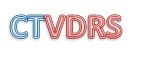 45-64 yrs Suicides for 2021
25-44 yrs Suicides for 2021
Data Source: CT Violent Death Reporting System
Region 5 Suicides  2021by Town and Age Group
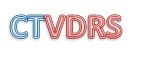 65+ yrs Suicides for 2021
Data Source: CT Violent Death Reporting System
Risk for Factors for Suicide in Region 5-2021
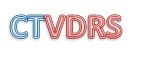 97 % ( N=72) of risk factors or circumstances are known for Region 5 suicide victims
Most Common Risks 
        1)Mental Illness (44%; N=33); 73%(N=24) Diagnosed Depression; 6% (N=2) Bipolar Disorder; 6% (N=2) Anxiety; 6% (N=2) Autism
2) Substance Use; Substance Misuse N=24 -  Reported Alcohol Misuse (N=16)
3)Previous Suicide Attempt (22%,N=16)
4)Physical Health Problem ( Acute, Chronic, Terminal Illness or Pain) (22%, N=16)
5) Intimate Partner Problem ( divorce; break-up) (12%, N=9)
Data Source: CT Violent Death Reporting System
Region 5 Suicides
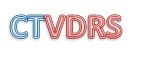 Most Common Drugs Found In Suicide Victim for Region 5
2015 to 2021 (N=449)
Marijuana use has been associated with psychotic events ( hallucinations, paranoia); however, its incidence hasn’t reached a threshold of ≥ 20 to calculate a reliable rate.
For more information about marijuana comorbidity with illness for ED Visits see Connecticut Violent Death Reporting System CTVDRS, question 5, Community Questions
Opiates
 
Marijuana

Antidepressants

*BAC ≥ .08
Data Source: CT Violent Death Reporting System
Homicide Rates In Connecticut 2015 to Present
2020 and 2021 data is preliminary* Rates are provisional, currently using 2020 population data for CT
As of December 31, 2021 there were 166 homicides
Homicide 2015 to 2021 by Sex
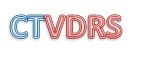 Comparison of Homicide Rates Pre-Pandemic (2015 to 2019) to Pandemic (2020-2021) by Race/Ethnicity
Comparison of Homicide Rates Pre-Pandemic (2015 to 2019) to Pandemic (2020-2021) by Race/Ethnicity
*per 100,000 CT population
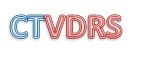 Homicide by Age
Average age of homicide victim 34 yrs old vs 51 yrs for suicide
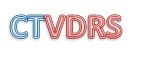 Education Level as a Social Determinant for Homicide Region 5  in 2015-2021
Education Level as a Social Determinant for Homicide Region 5 in 2015-2021
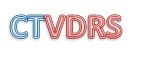 Data Source: CT Violent Death Reporting System
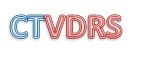 CTVDRS Data Lethal Means 2015 to 2021
Circumstances of Homicide/ Possible Areas for Intervention
For 2015 to 2019 homicide circumstances were known for 80% (N=452)of the cases ( LE and OCME reports)
Gang* or groups involvement: rate 9 per 100 homicides
* Defined by law enforcement as organized gangs as Bloods, Crips and Latin Kings
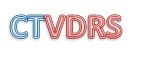 Substance Use in Homicides 2015 to 2021
Rate of Positive Drug Results from Blood at the Time of Autopsy 2020 to 2021 (N= Number of Homicides (318))
Rate of Positive Drug Results from Blood at the Time of Autopsy 2015 to 2019  (N= Number of Homicides (559))
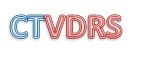 Substance Use in Homicides by Age-Group
Region 5 Homicides for 2020&2021
Number of Homicides by Sex and Race/Ethnicity (N=39)
Region 5 Homicides for 2020&2021 by Lethal Means
82% (N=32) were firearm deaths
18% (N=7) were sharp force deaths
Region 5 Homicides for 2020&2021 by Town
Region 5 Circumstances for Homicides 2020 &2021
Substance Use in Homicides Region 5 2015 to 2021
Rate of Positive Drug Results from Blood at the Time of Autopsy 2020 to 2021 (N= Number of Homicides (39))
Rate of Positive Drug Results from Blood at the Time of Autopsy 2015 to 2019  (N= Number of Homicides (75))
Presence of Marijuana and Alcohol in Accidental Overdoses Statewide
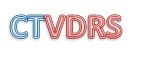 The Connecticut Violent Death Data
Questions?



Mike Makowski, MPH; Epidemiologist
Michael.Makowski@ct.gov

Main office phone:  860-509-8251